Educational Trends to Watch Out For
Empower Students & Self
Those who serve in education are committed to provided the best educational experiences for their students and actively seek such experiences for themselves. Here is a list of expanding trends in educational.
2
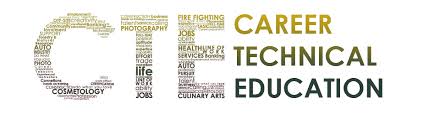 CTE will expand and grow in education, with a focus on healthcare, automotive, programming, and mechatronic programs. Along with this growth, the expansion of apprenticeship programs will flourish, seeking to close the gap of available skilled workers.
3
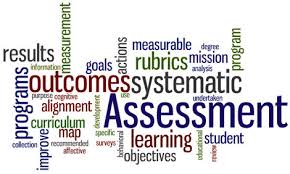 Every Student Succeeds Act brought with it the promise of change in high stakes testing. Many states, include VA has cut down on the number of test required for students, with the focus mainly on reading and math. And while testing participation is still tied to federal funding, many states are looking at more innovative ways to assess students, which could lead to redefining what assessment looks like and how it is measured.
4
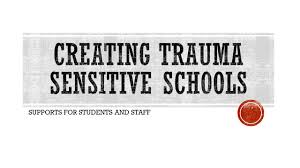 Focus on trauma informed best practices will increase as educators seek to find informed ways to respond to traumatic events that affects all students.
5
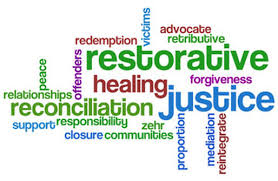 As school systems have faced scrutiny over disciplinary practices that have shown to be both ineffective and inequitable, restorative practices have increased in popularity. This practice of reintegrating the student back into the school community by allowing all parties involved to voice their concerns/feelings and creating a plan for how to handle future situations, discipline problems can be resolved without excluding students from learning opportunities.
6